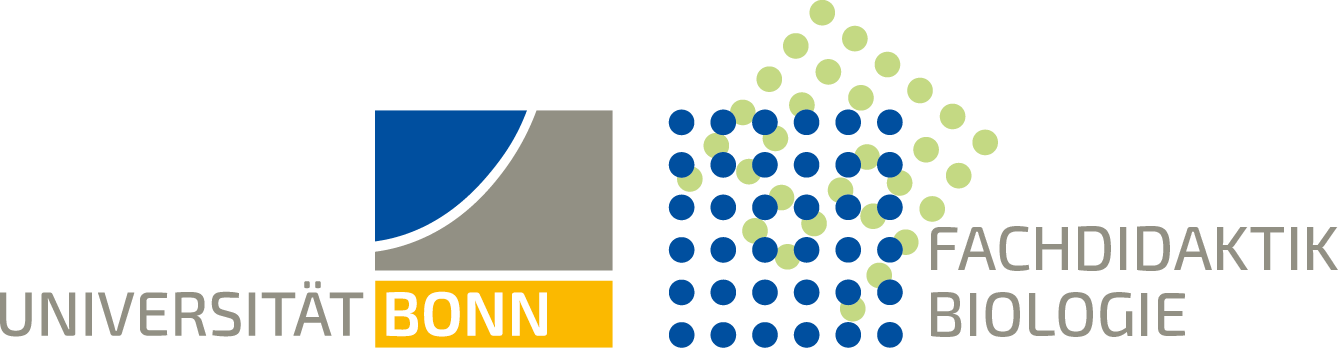 Road salt
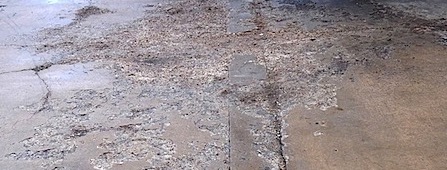 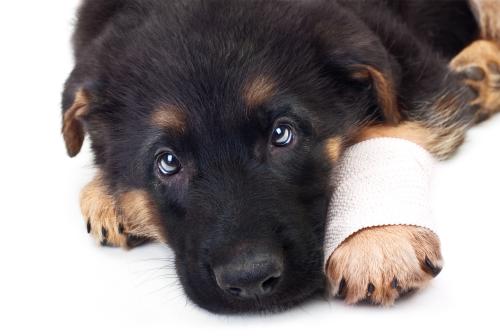 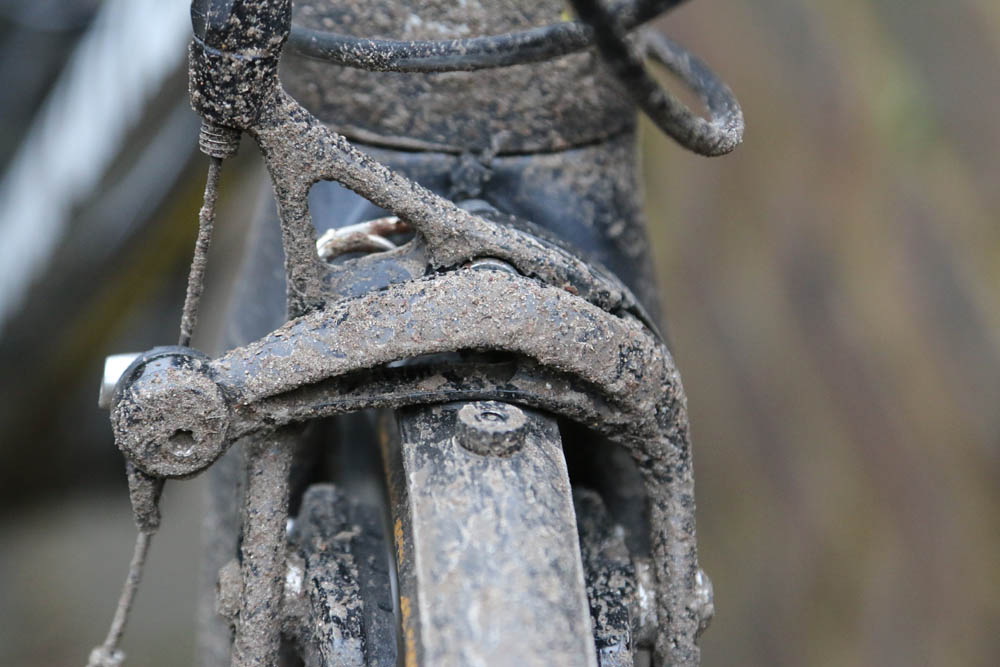 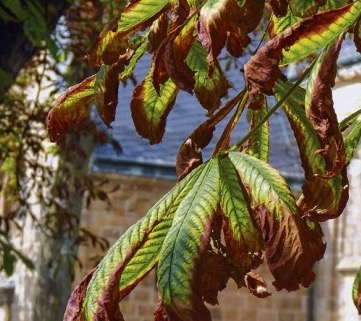 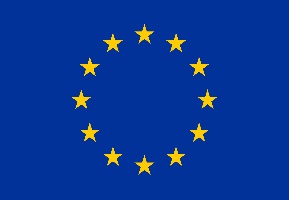 This project has received funding from the European Union’s Horizon 2020 research and innovation programme under grant agreement No 665100.
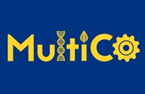 One morning in the city hall of (XXX) ...
Insert a photo of your local town hall here
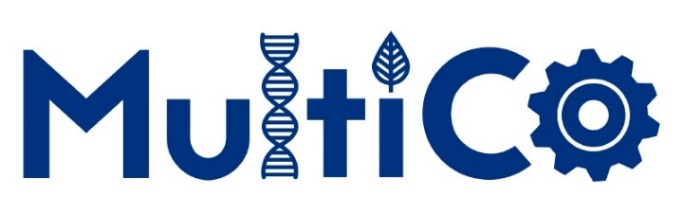 [Speaker Notes: Exchange picture, using the one of your local city hall;
replace „(XXX)“ by your city‘s name]
In the mayor‘s office
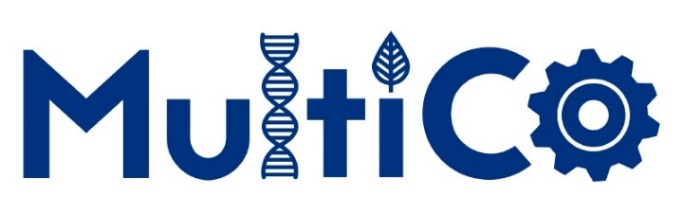 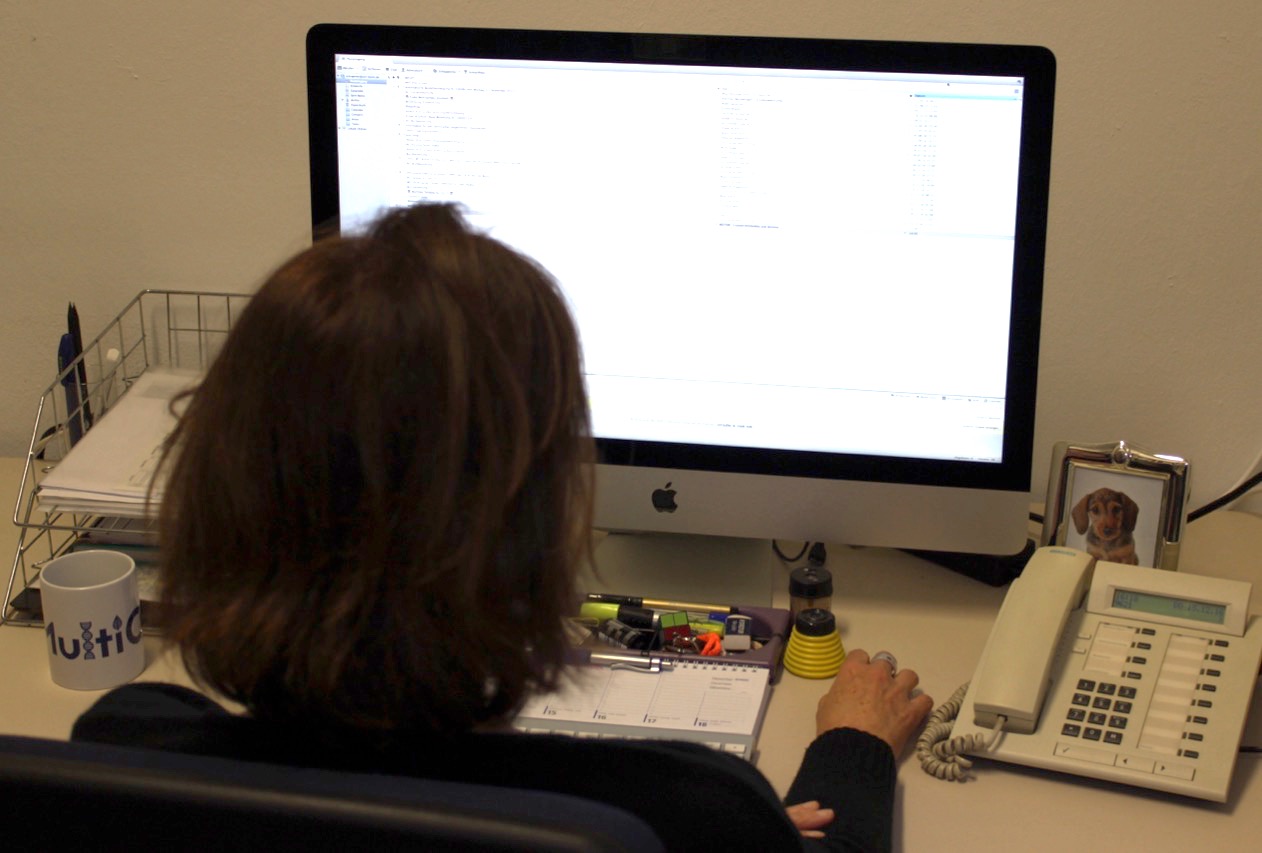 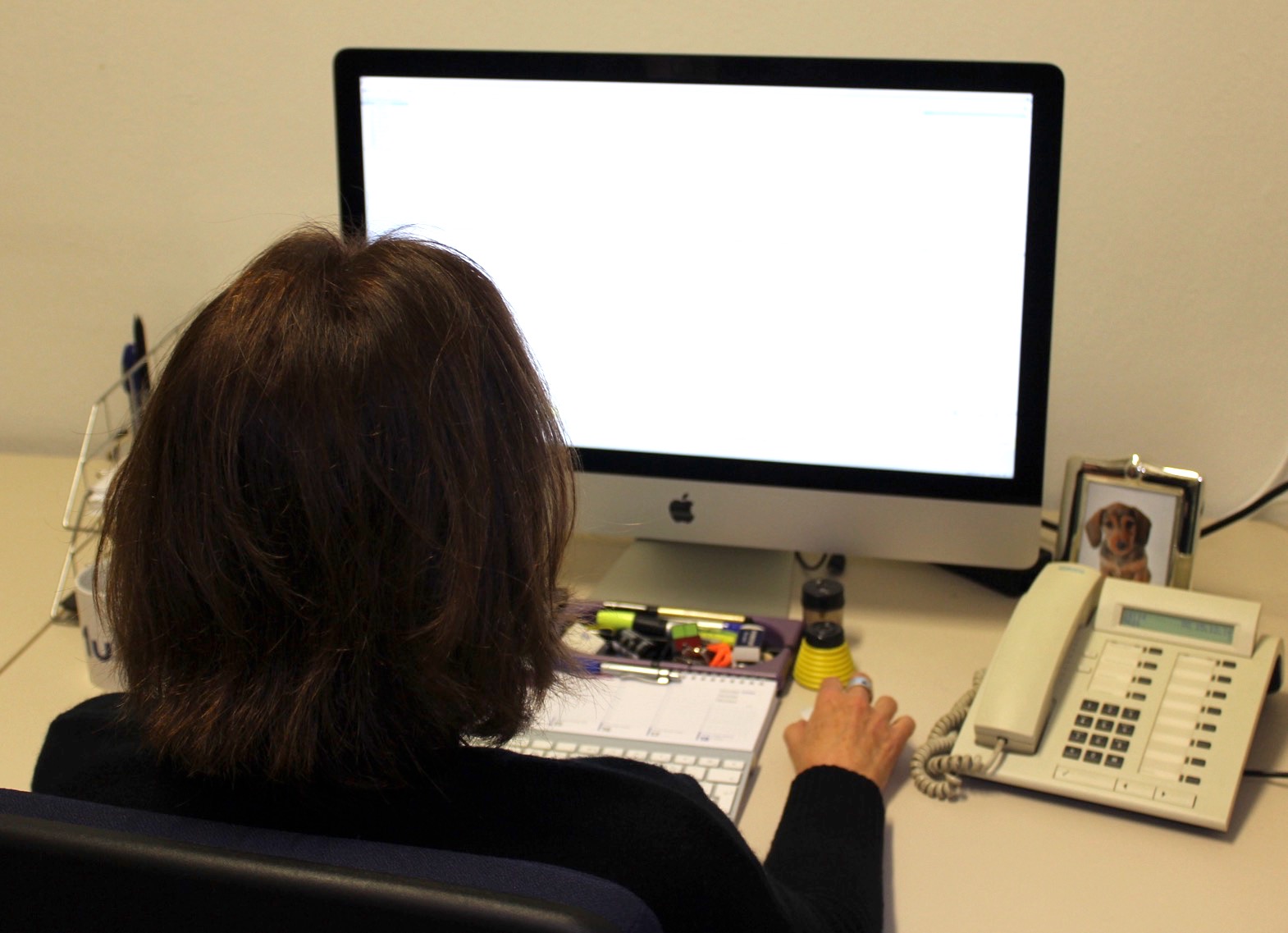 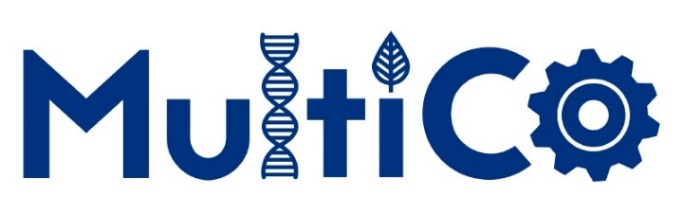 Let‘s have a look... who has written?
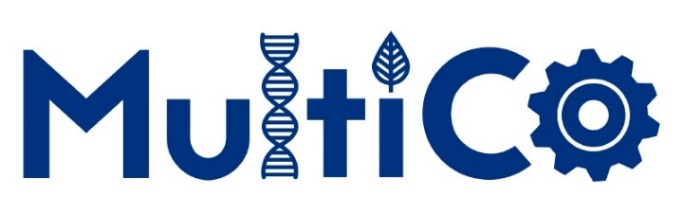 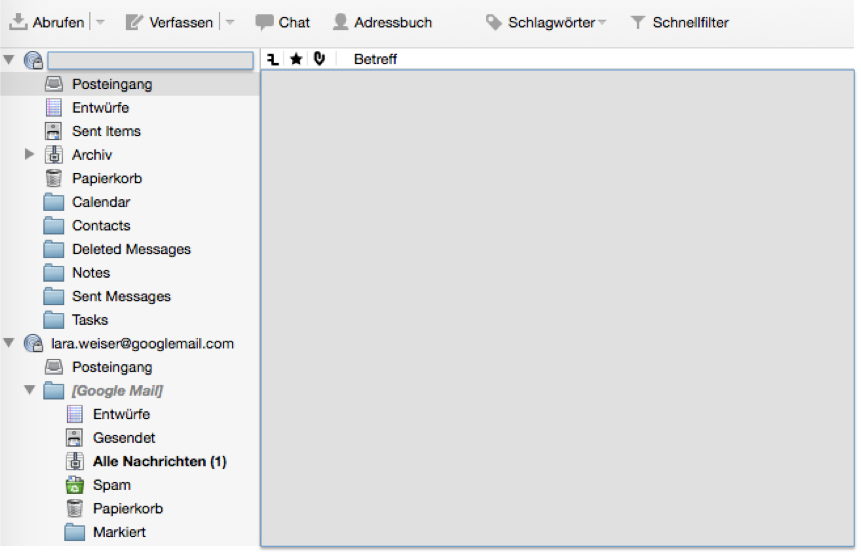 mayor@(XXX).com
(4)
Tree dieback in (XXX)					23.01.2017
My bike is broken						23.01.2017
Million euros damages					23.01.2017
Don‘t you think of our animals?!			23.01.2017
Appointment						23.01.2017
Doodle for meeting					23.01.2017
Meeting 10 am						23.01.2017
Final report  2016						23.01.2017
Meeting 13.12.16						23.01.2017
Copyright							23.01.2017
Circular mail city administration			22.01.2017
Training „Home office for beginners“			22.01.2017
Lunch Meeting						22.01.2017
New Laptop							22.01.2017
Financial Report 2016					22.01.2017
Conference dinner						22.01.2017
Vacation plan						22.01.2017
Save the date: EU meeting				22.01.2017
If you have read the four email please click on the arrow
[Speaker Notes: Replace (XXX) twice. You might also want to change the German mailbox.

During the presentation, you can click on the emails (link to the messages/slides)]
Dear Mayor,

Unfortunately, I realised that the trees and bushes of our wonderful alley in (XXX) show ugly brown stains on their leafs. I have observed this phenomenon for some time now and I wonder if this damage could be caused by road salt. I‘m woried that these old friends could die off! I expect that you will do your best to prevent this!

With best regards,
Heinrich Kiel, citizen of (XXX) and friend of trees
https://www.bauhof-online.de/d/auswirkungen-von-streusalz-auf-die-gesundheit-von-strassenbaeumen/
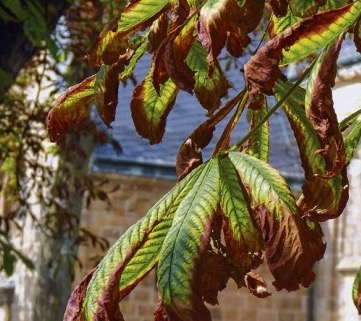 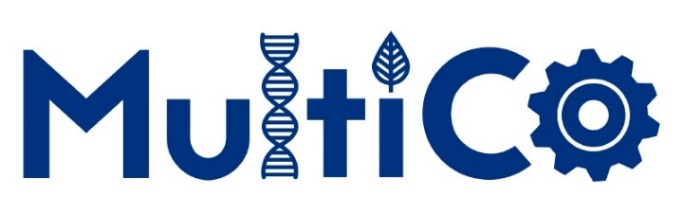 back
[Speaker Notes: Replace name and (XXX)

During the presentation, you have to click on the arrow to go back to the email page]
Hello Mayor,

I just wanted to say that your road salt caused my dog‘s injuries!!11!
It is disgusting that you put out such poison in our streets. Did you ever think what damage you do to our beloved pets?! 

Regards,
Sabine B. and Bobo
https://www.wunsch-hund.de/tipps/pflege/130-pfoten-pflege-allgemein
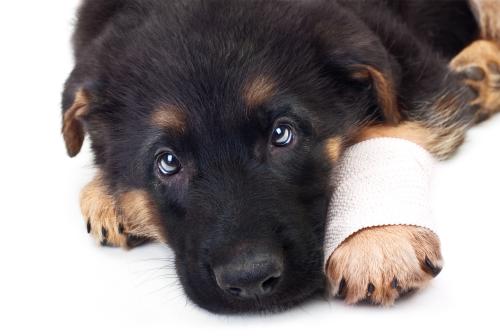 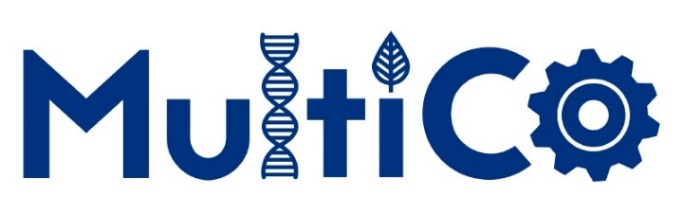 back
[Speaker Notes: Replace names]
Dear Mrs. Mayor,

My name is Nick Schneider. I ride my bike to school everyday. Since it has been very cold outside, I have noticed some red stains on my bike. Me and my parents believe it has to do with the road salt that‘s been pit out in the streets. If that should be the case, I was wondering if there are no possible ways to keep the roads clear of ice. That would also be less harmful to cars. 

Best wishes,
Nick Schneider
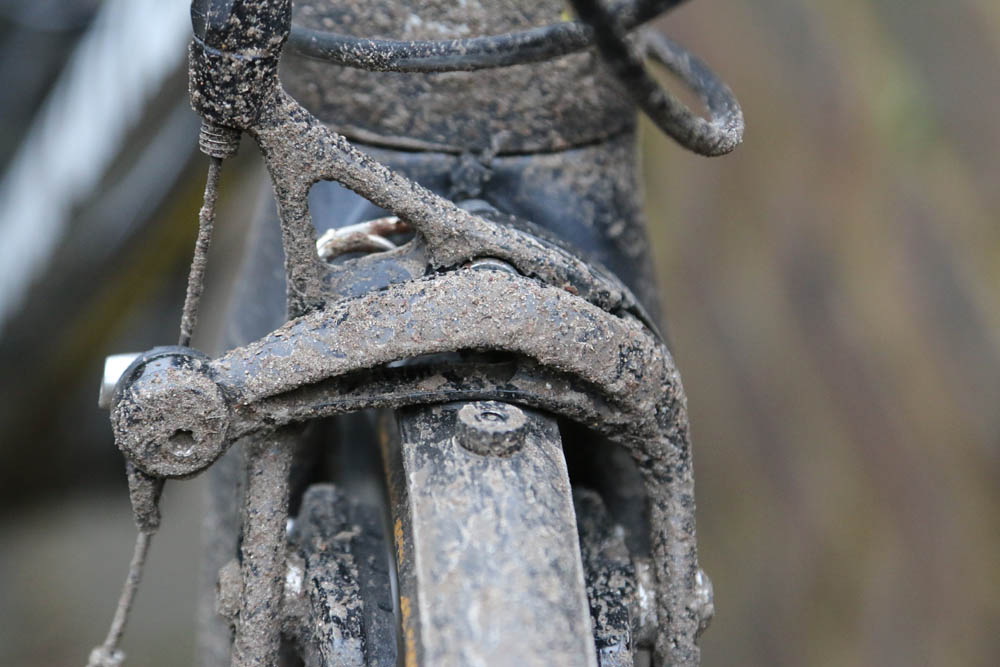 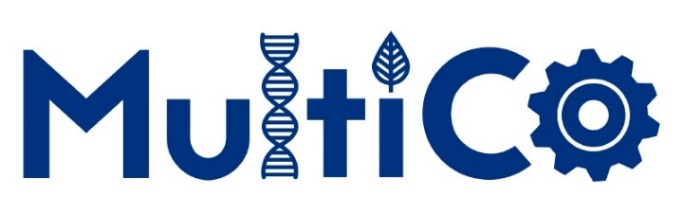 back
http://www.cyclingweekly.com/fitness/training/winter-bikes-really-need-one-147811
[Speaker Notes: Replace name]
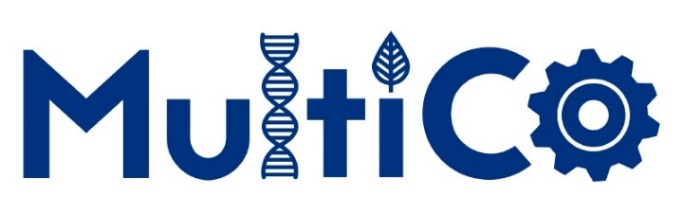 Dear Mrs. Mayor,

My name is Meinhard Karlson and I live in (XXX-suburb). I am a keen lover of the historic buildings in our region and only recently visited the Cologne Cathedral. There my wife and I noticed some damage in the floor panels ot the outer building. We assume that these damages could have been caused by road salt. We were wondering if our beautiful cathedral and the buildings of (XXX) are at risk, too? Have you ever considered such a risk?
My wife and me would very much appreciate your feedback on this matter.

Kindest regards,
Meinhard and Gerda Karlson
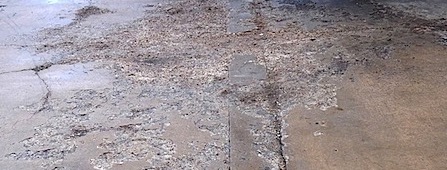 back
https://www.mygreenimpressions.com/blog/dont-damage-your-natural-stone-walkways-with-rock-salt
[Speaker Notes: Replace names]
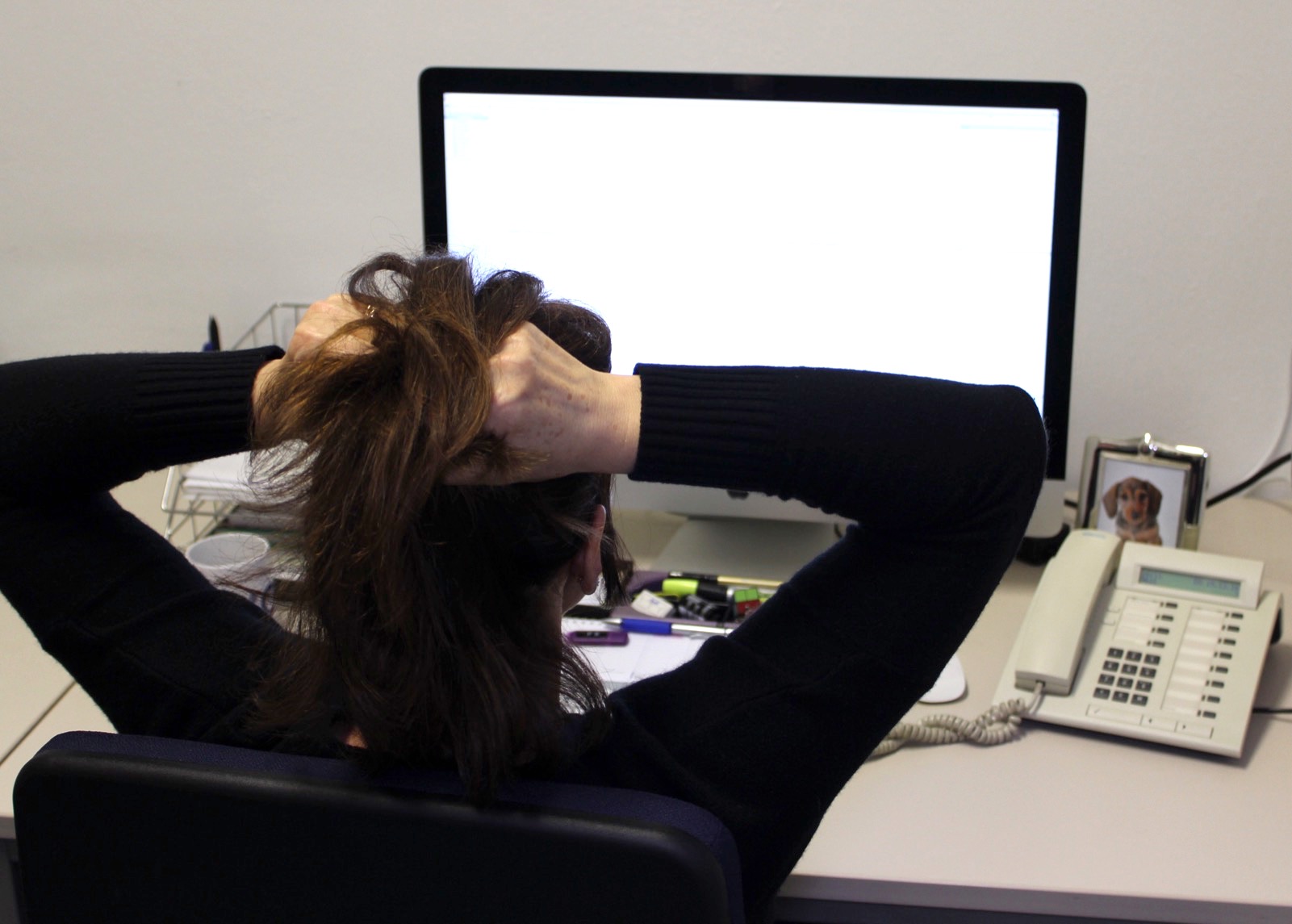 What‘s going on here?!
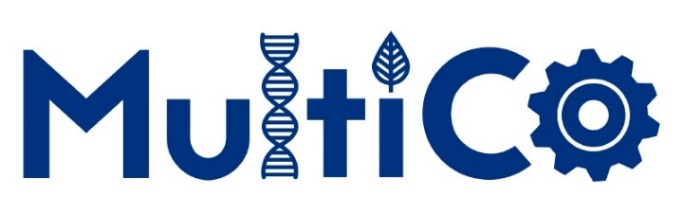 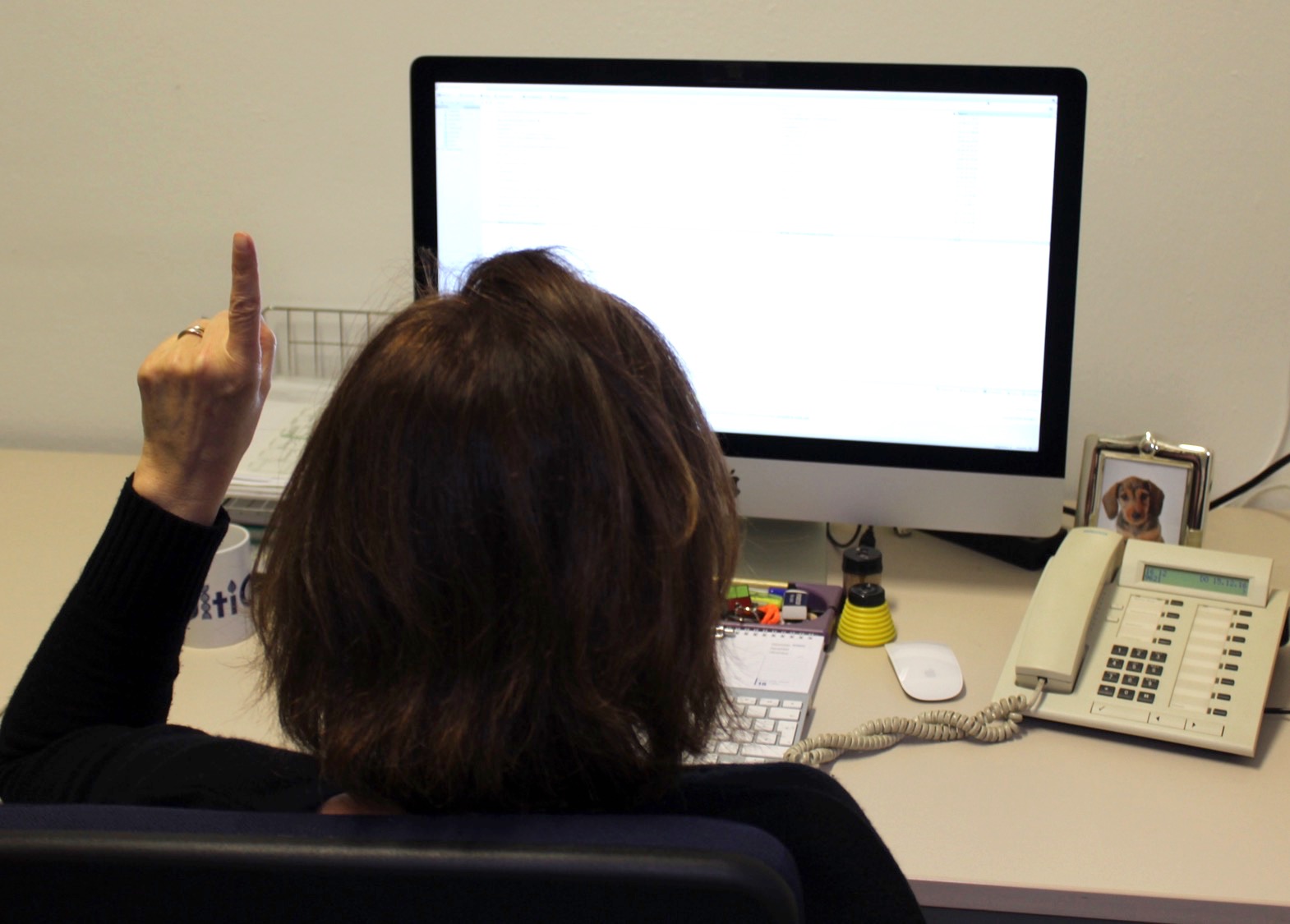 Oh wait... I got that offer for an alternative to road salt last Friday.
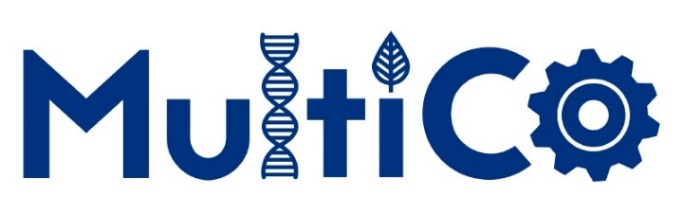 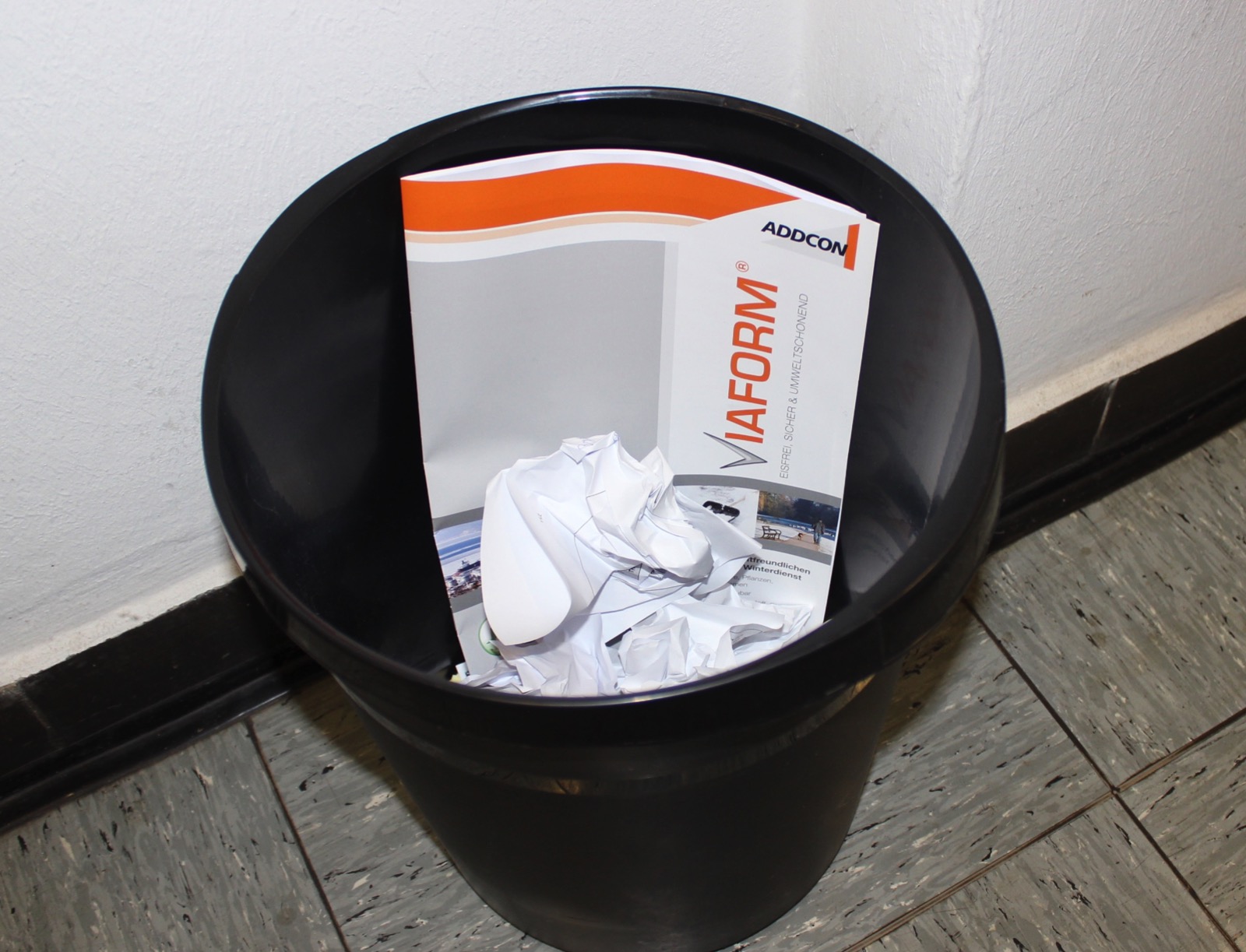 Unfortunately, it was much more expensive...
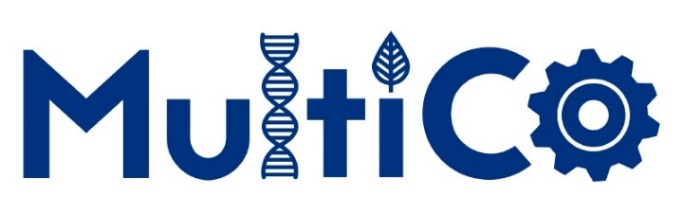 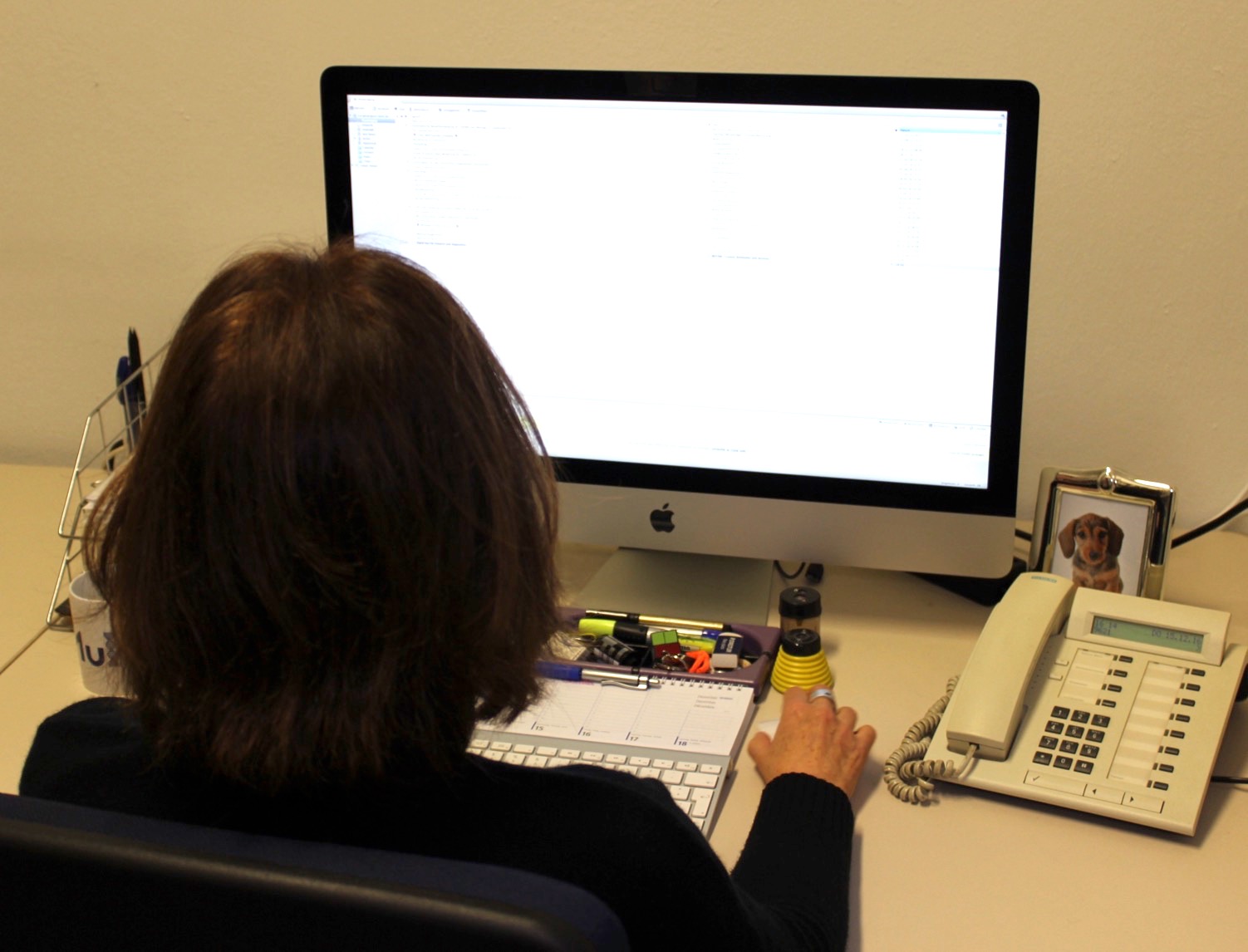 Hm... but after all these emails, we should check this option.
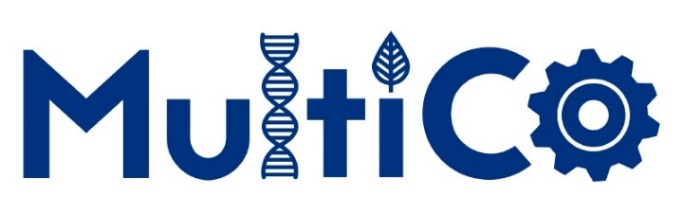 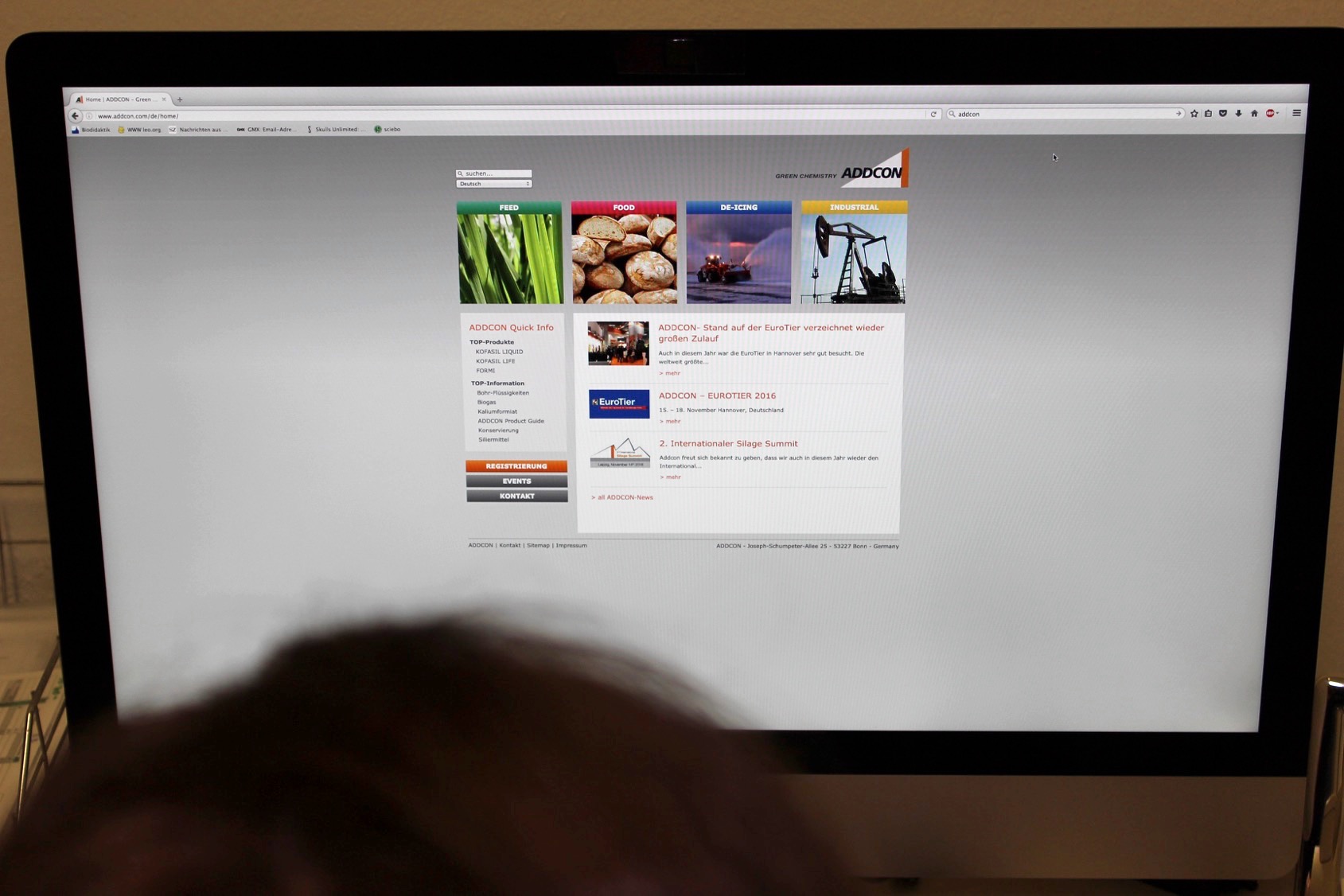 Let‘s have a look what this is all about...
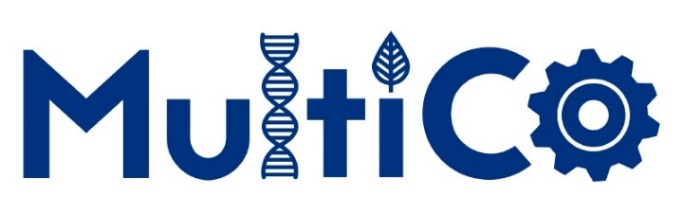 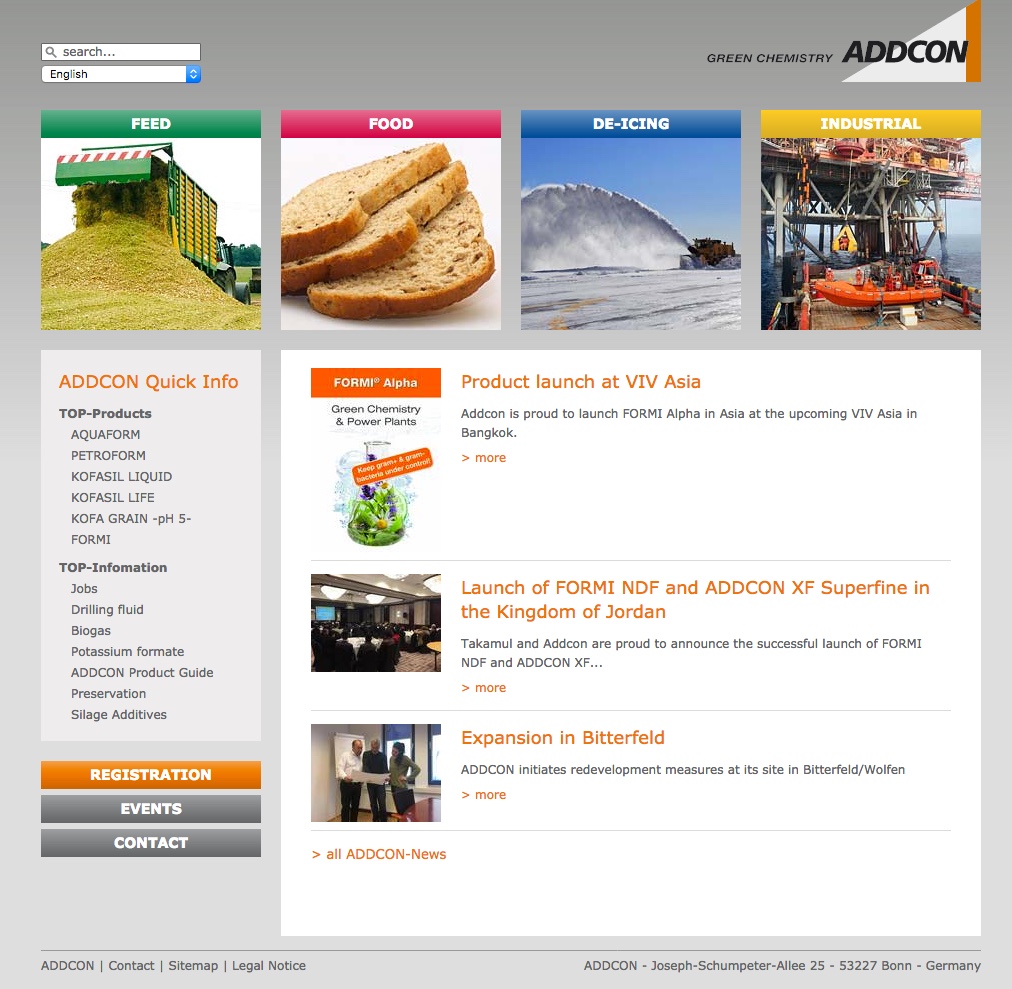 This company seems to have several branches: Feed, Food, De-Icing and Industrial.
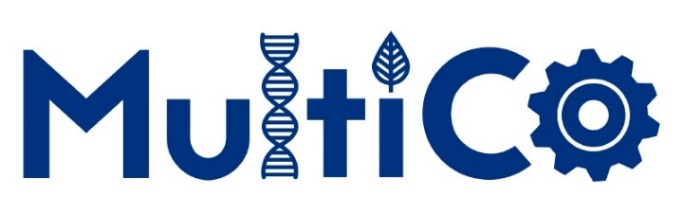 [Speaker Notes: You can find the original homepage here: http://www.addcon.com/en/home/
There is also a finnish version!!! Just use screenshots to replave the picture.]
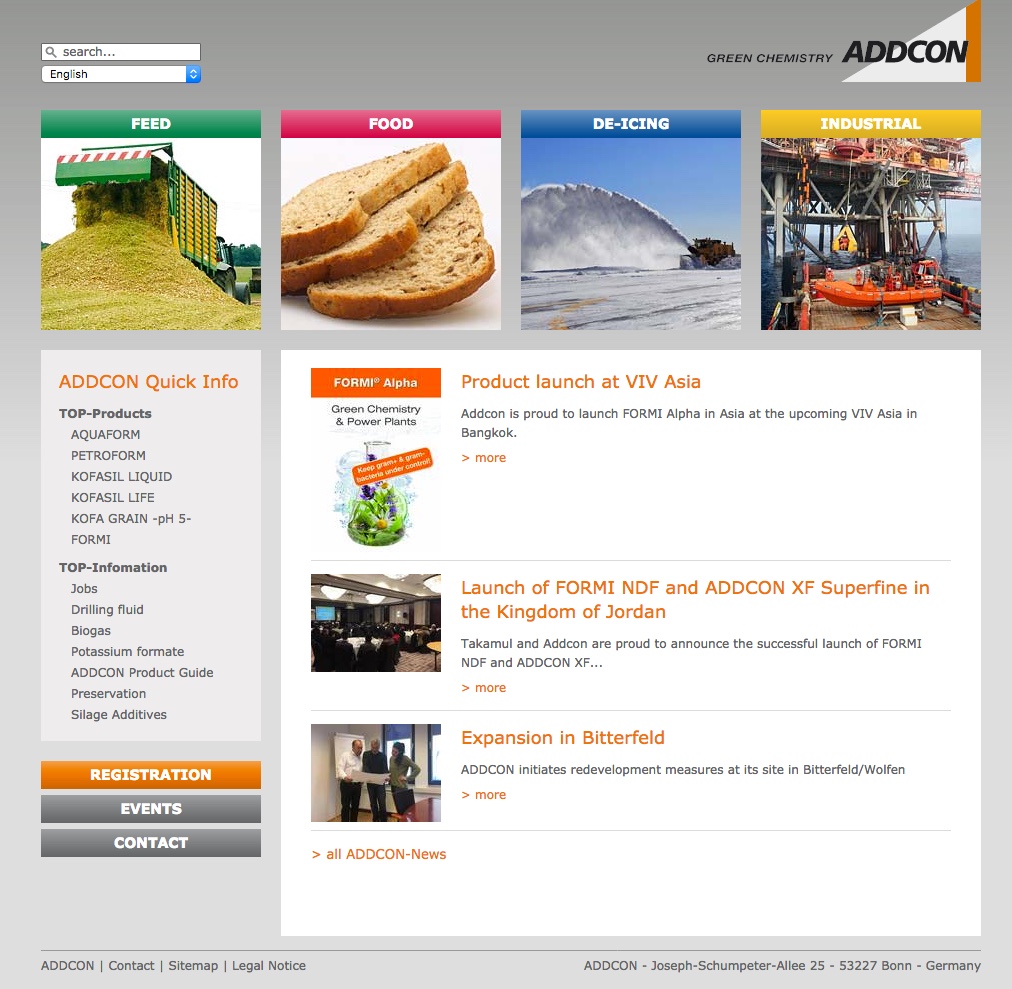 What do they write about their alternative to road salt...
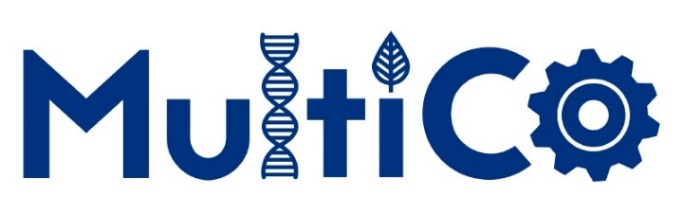 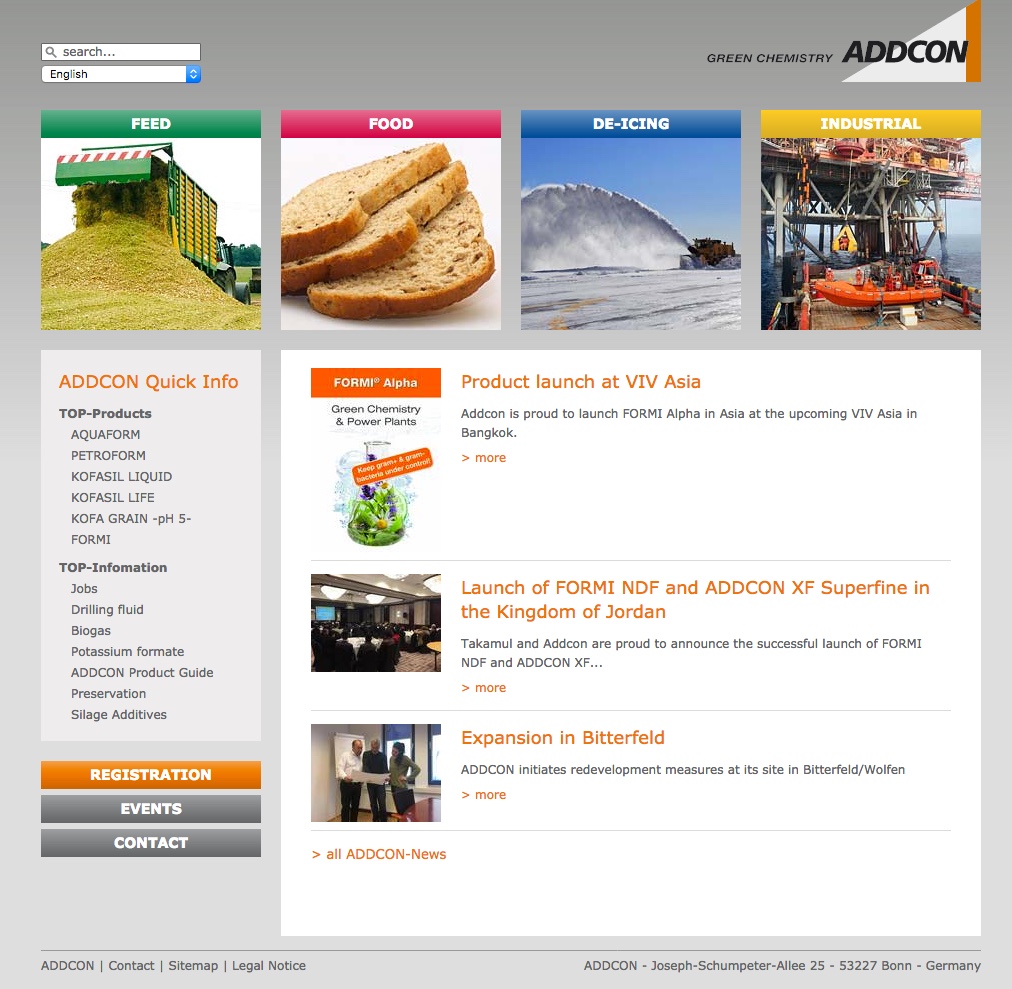 Find out about ADDCON‘s alternative to road salt by clicking the right picture!
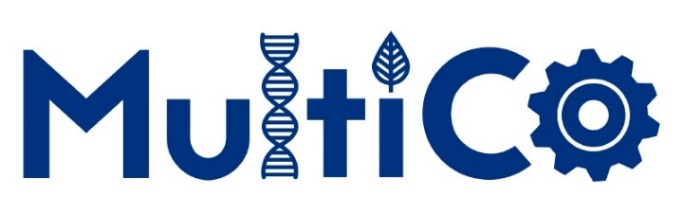 [Speaker Notes: During the presentation: Only by clicking on „De-Icing“, you will get to the right text ;-)]
Sorry, that‘s incorrect. Try it again! 
back
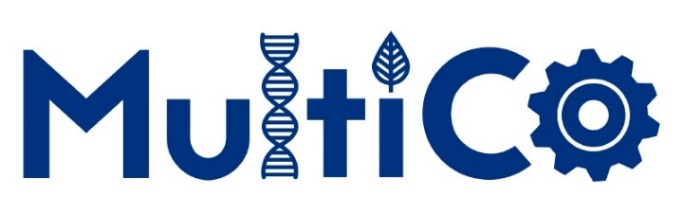 [Speaker Notes: If you do not click „De-Icing“ but another picture instead, you will end up here. Click on the arrow to go back.]
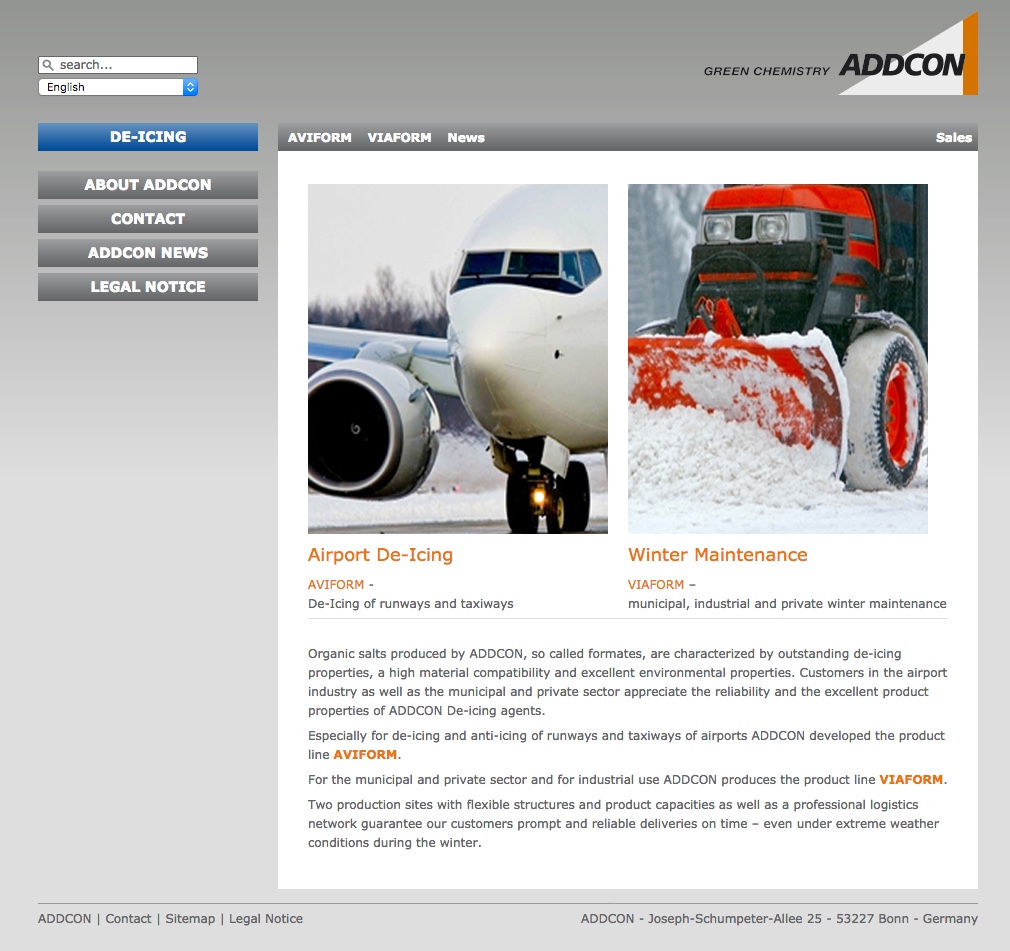 Read the text.
(next slide)
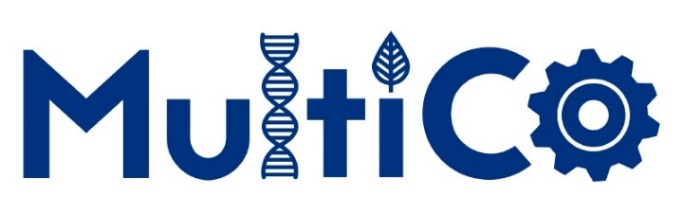 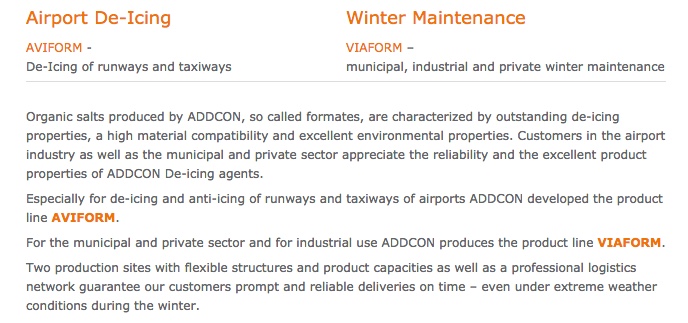 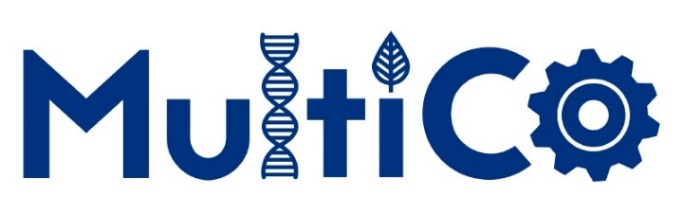 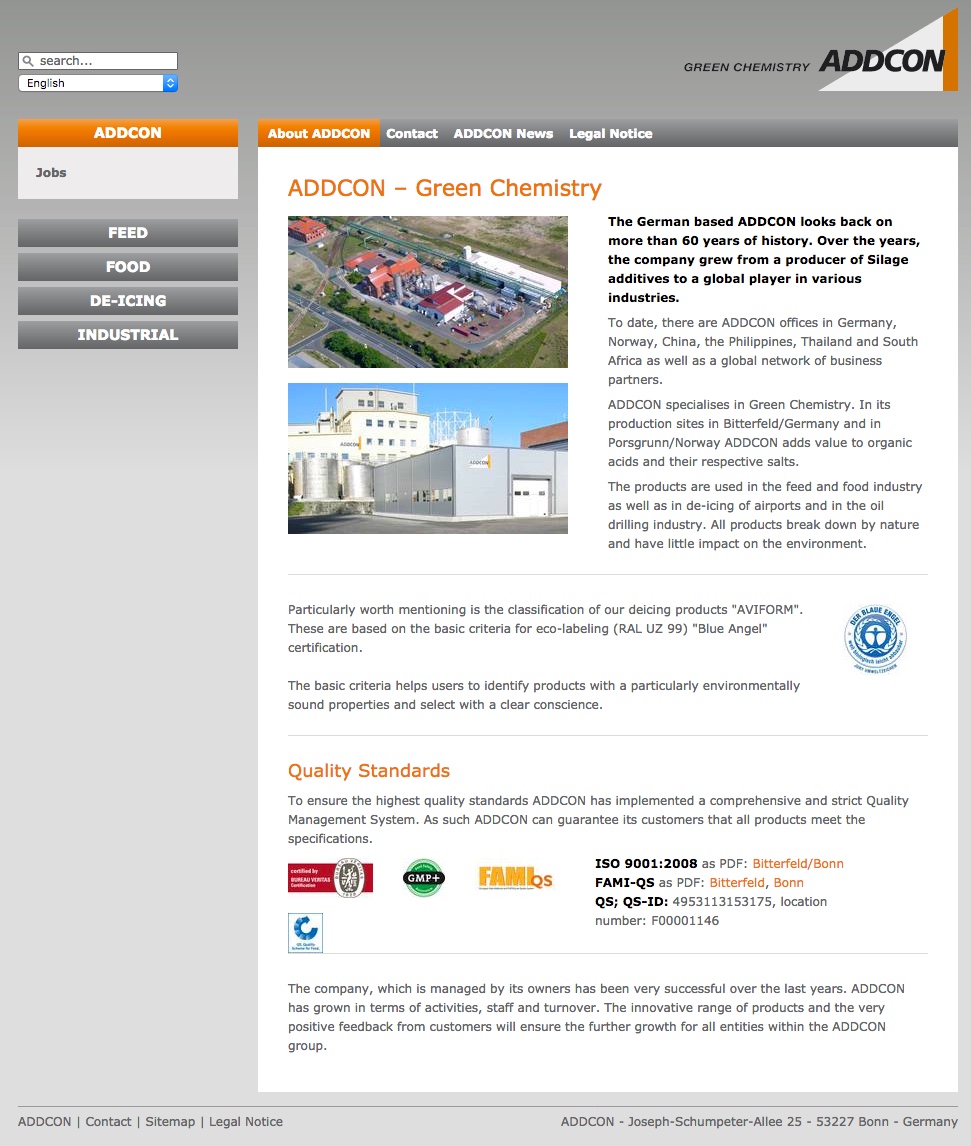 Find out about people working at ADDCON by using the material in envelope A!
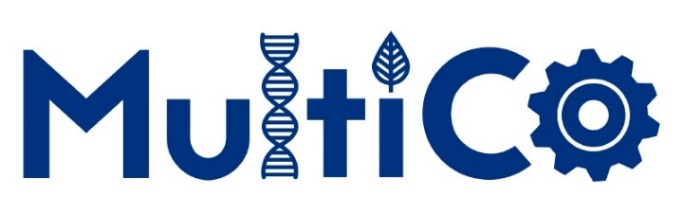 [Speaker Notes: Hand out the envelope A (one per group of 4 students)
In the end, ask them to justify their choice (Why do you think that this person really works at ADDCON? Why do you think that this person is fictitious?)
Information: Bernd Kochannek and Celina Heider are people working at ADDCON. The other two profiles relate to existing persons, too – they do not work for ADDCON though and their names have been changed.]
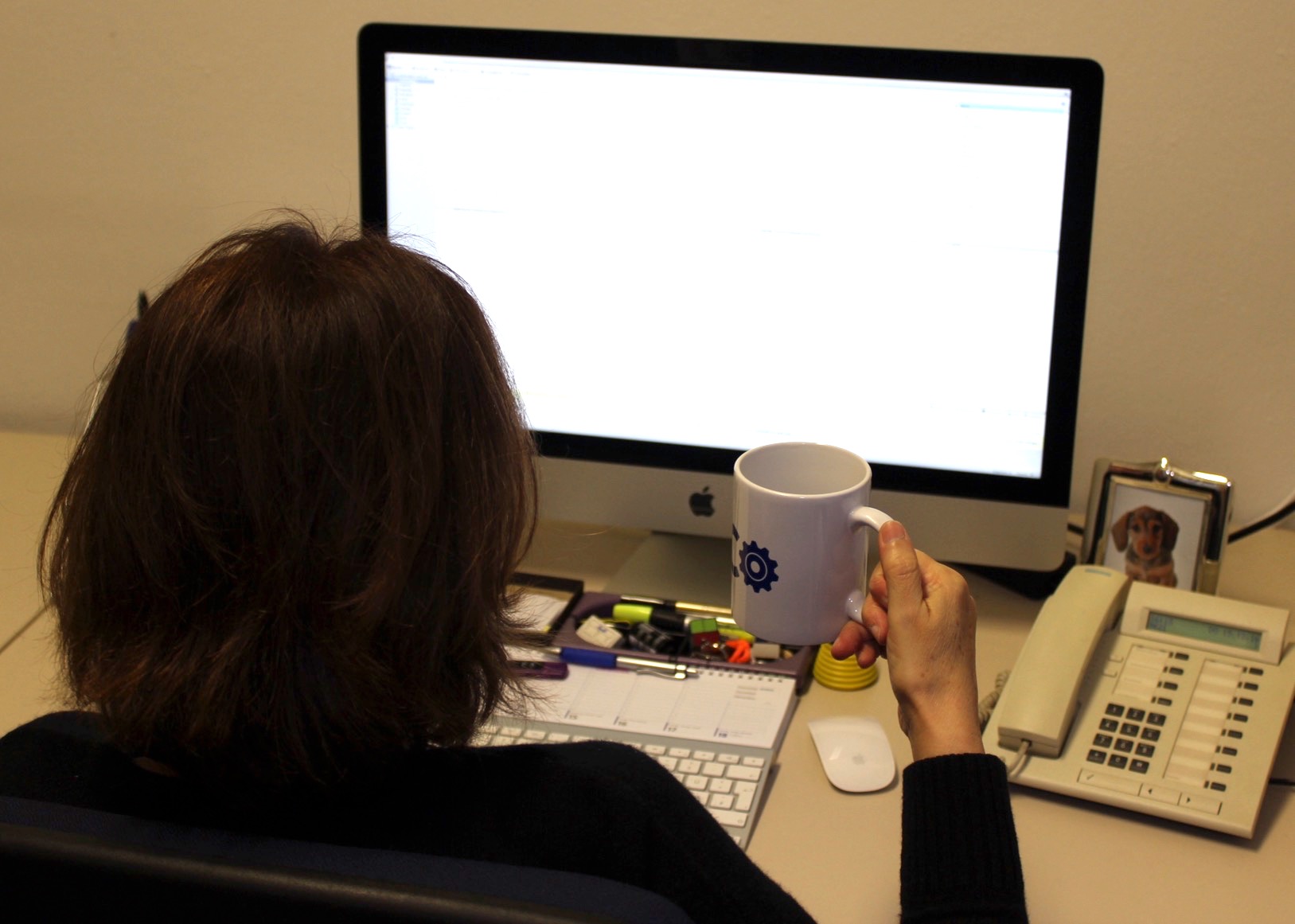 Well, maybe this product really could be an alternative to road salt.
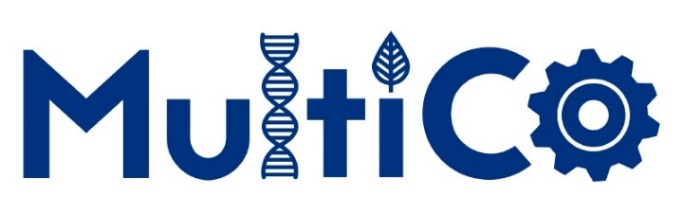 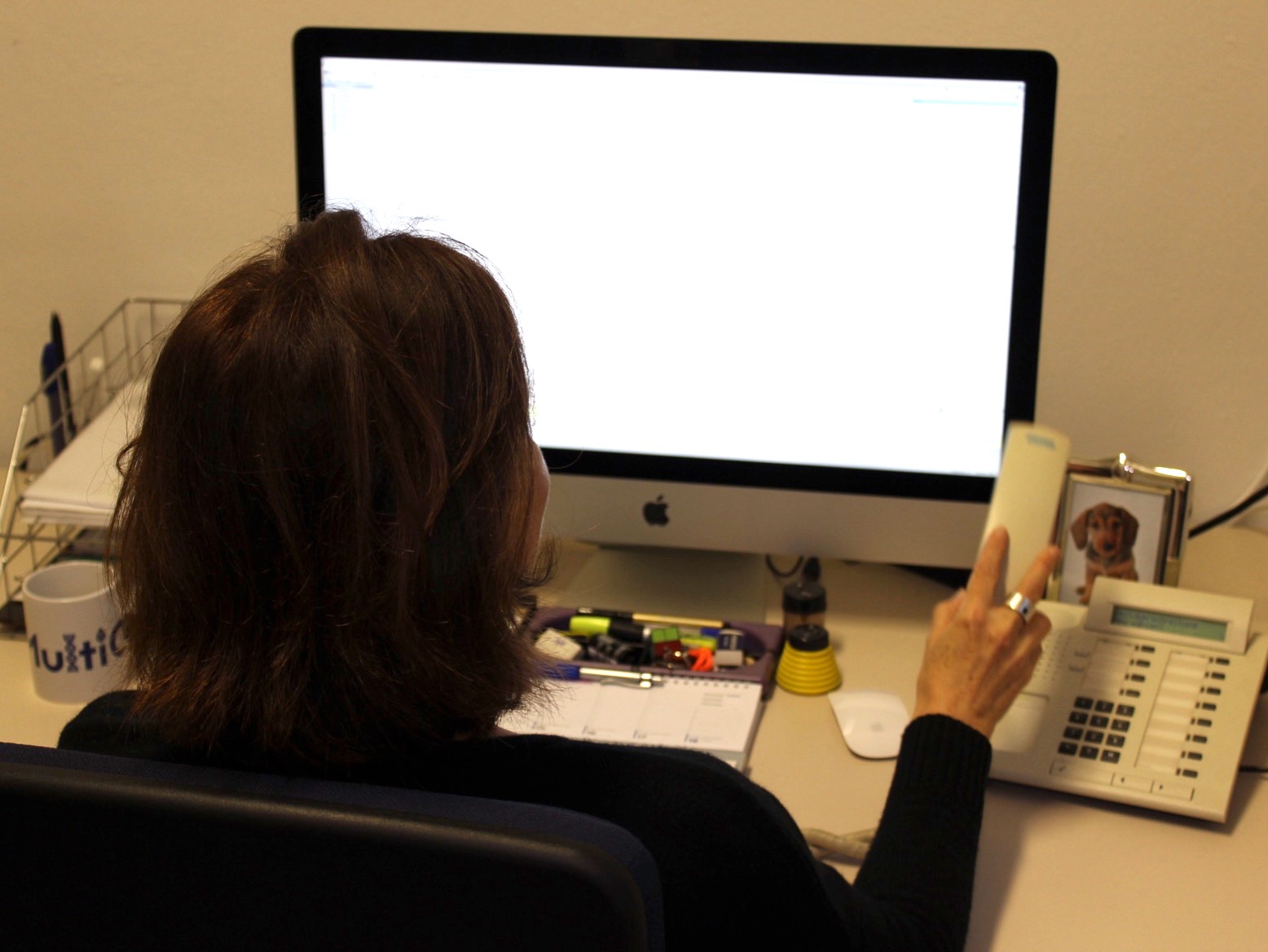 I will ask my sectretary to arrange an appointment with the experts. They should test this product.
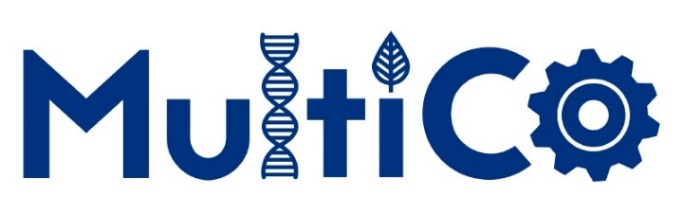 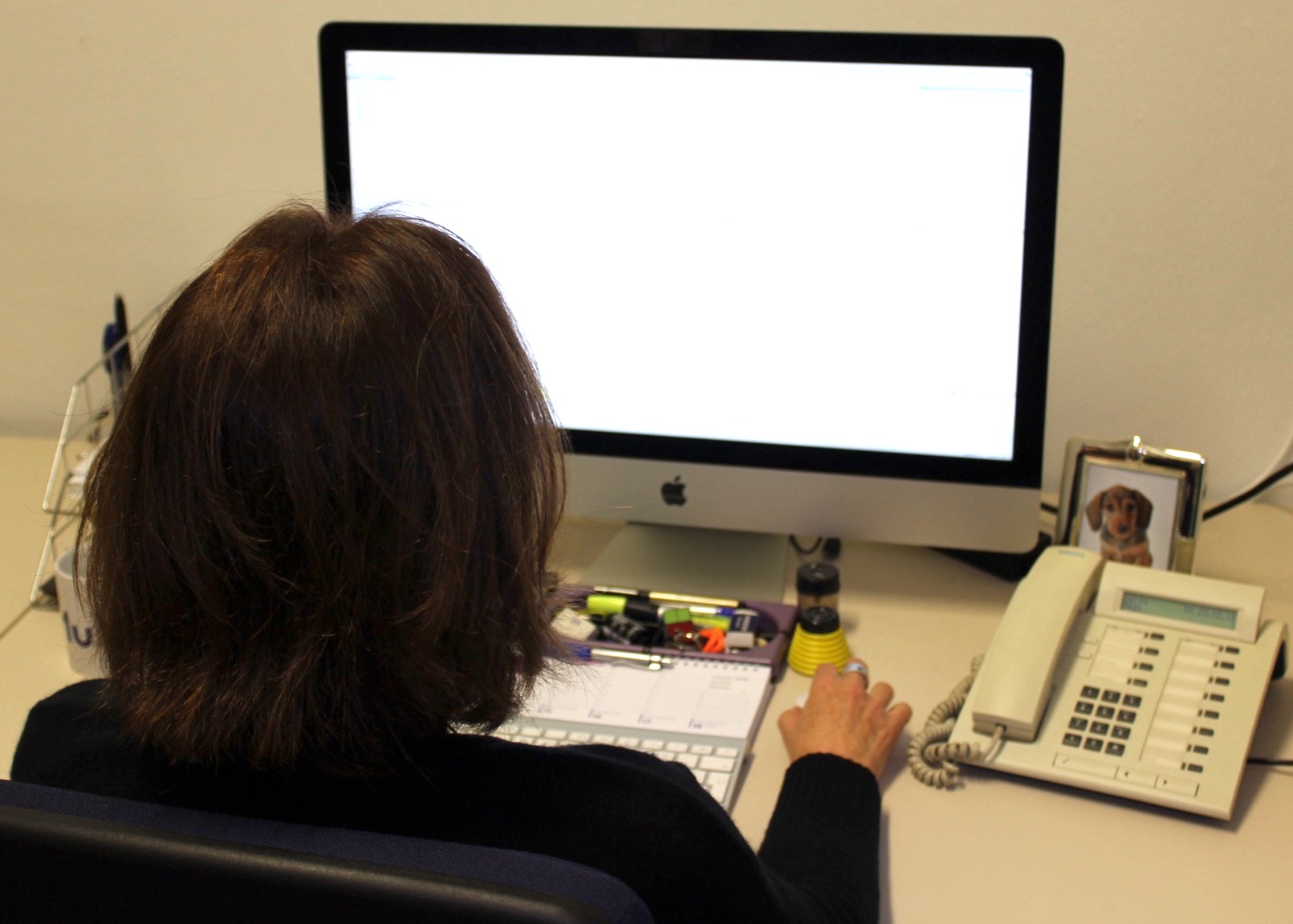 Only after these tests, we can take an informed decision.
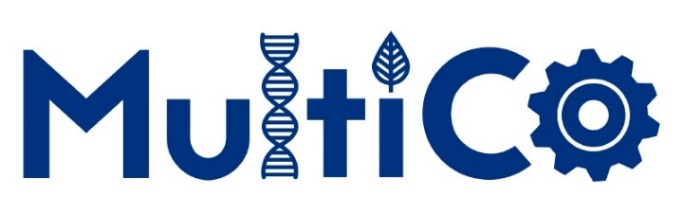 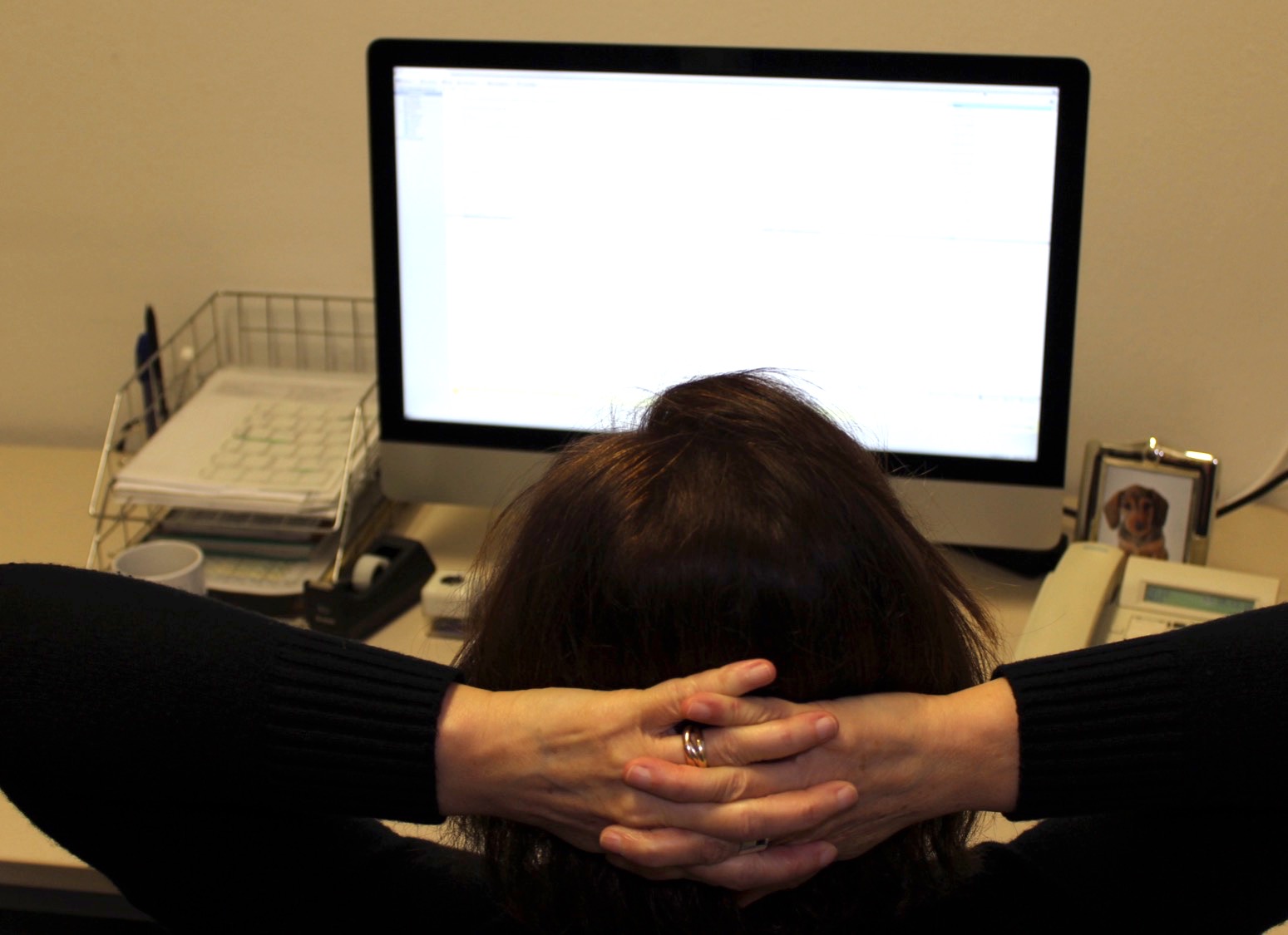 Well well, maybe this will solve all these problems at one go...we shall see.
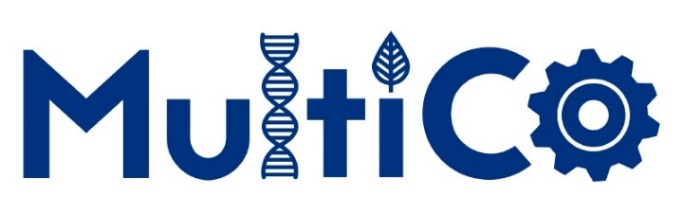 You have been chosen as experts to test the alternative to road salt very carefully.

How could you test this product? Remember the four emails, while planning your experiments.
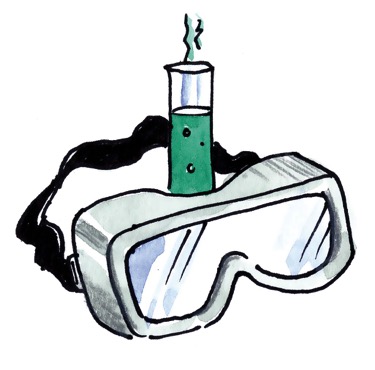 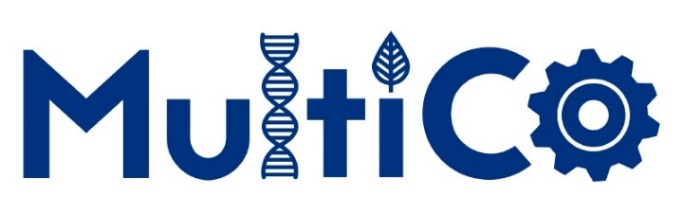